focusing on



counties
ENHANCING LABOR MARKET INFORMATION ACCESSIBILITY FOR JOBSEEKERS IN EASTERN NC
MARTIN
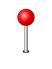 BEAUFORT
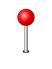 PITT
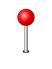 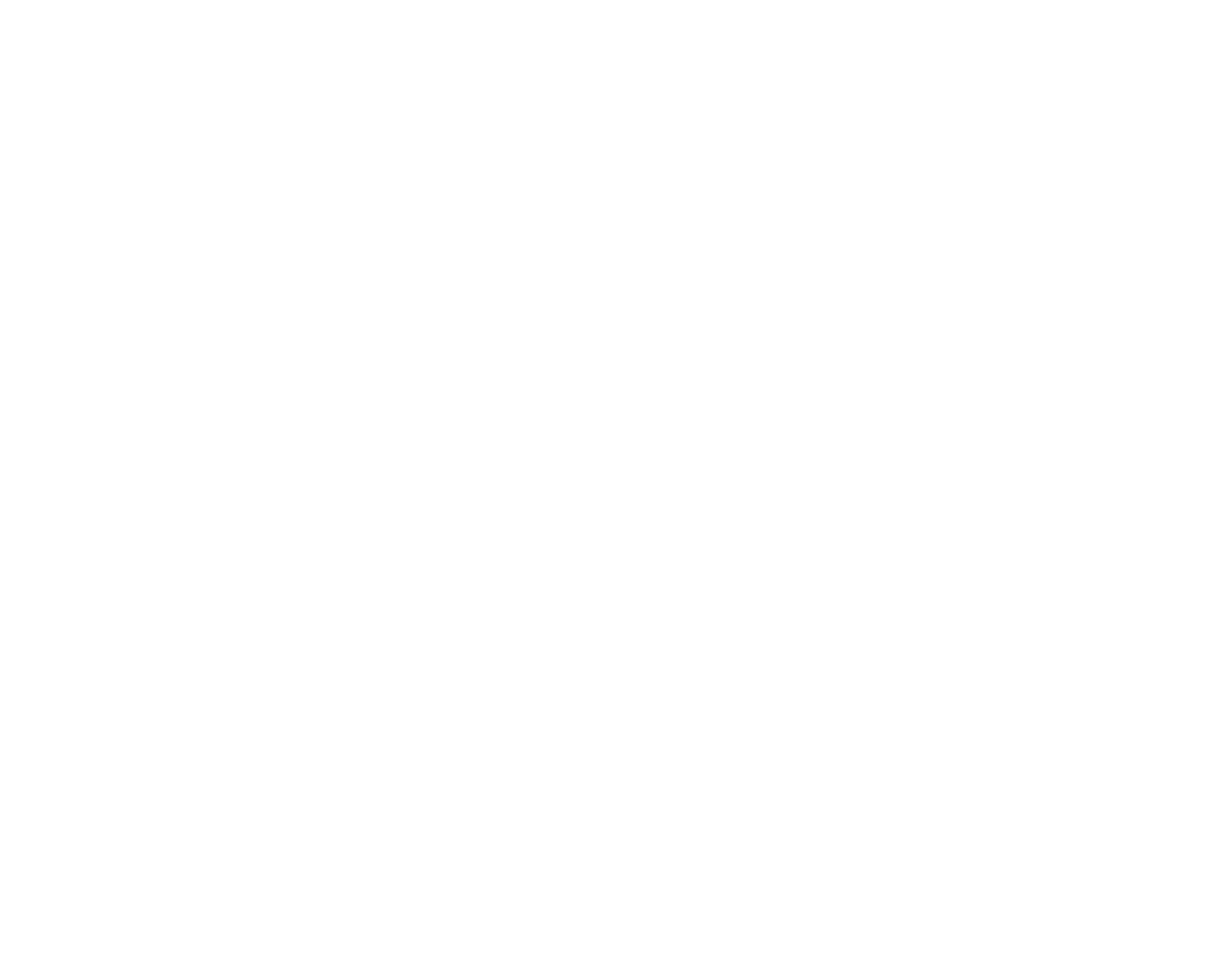 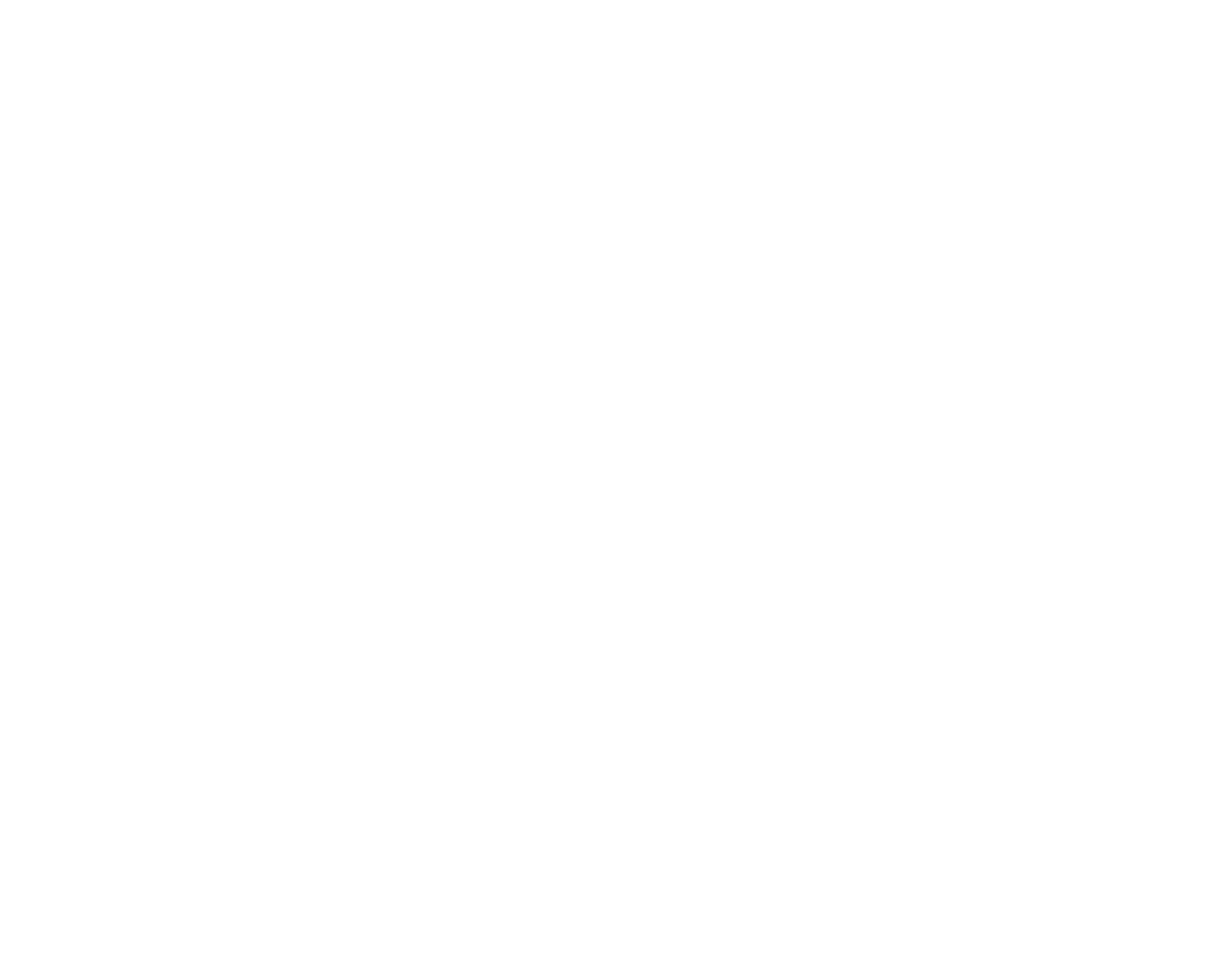 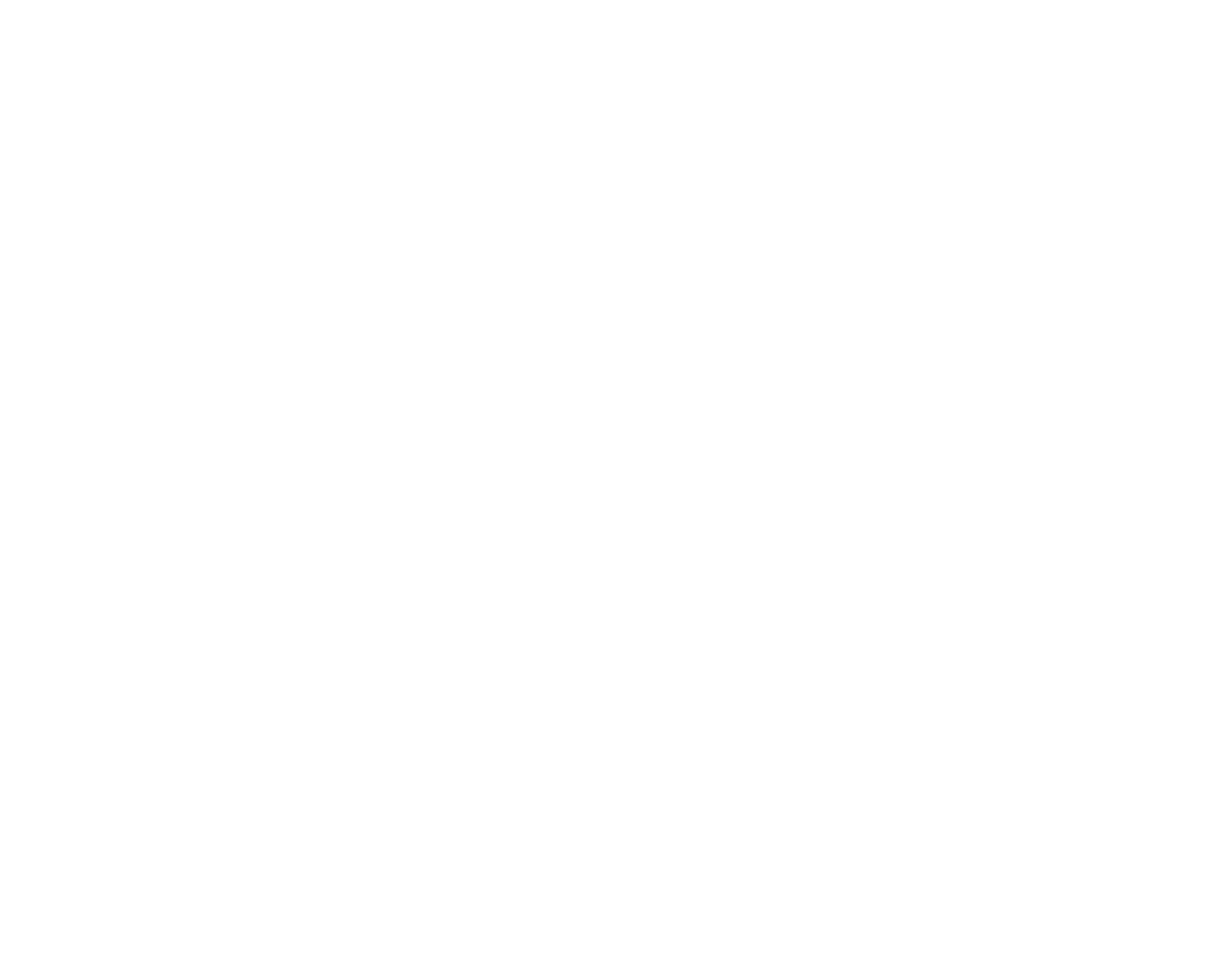 LABOR MARKET INFORMATION (LMI)
includes data on employment trends, wages, industries, and skills demands which empowers jobseekers to make informed career choices.
COMPLEX, TECHNICAL PRESENTATION OF DATA
LIMITED DIGITAL ACCESS & DIGITAL LITERACY
INSUFFICIENT LOCALIZED DATA FOR SPECIFIC COUNTIES
LACK OF AWARENESS ABOUT EXISTING RESOURCES
BARRIER
BARRIER
BARRIER
BARRIER
STRATEGY
STRATEGY
STRATEGY
STRATEGY
Digital accessibility improvements
Localized data customization
Community awareness campaigns
Simplified presentation of LMI
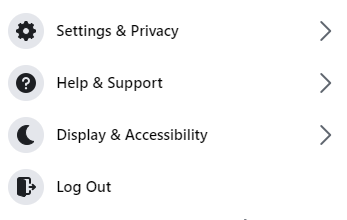 3
…
LMI
MAKING LMI RELEVANT
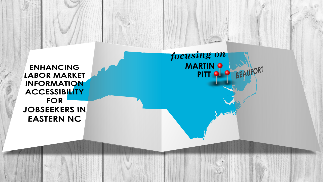 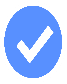 15 hrs
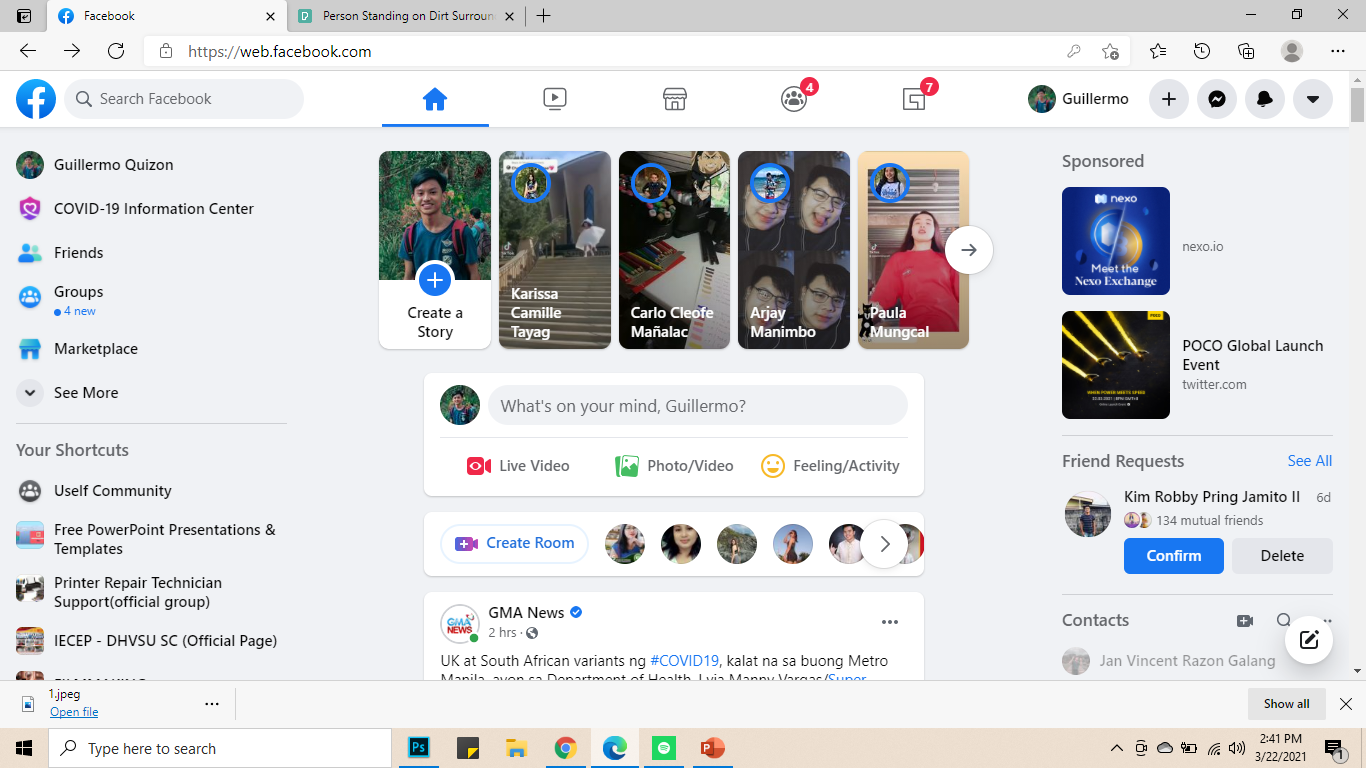 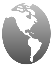 Collaborate with local employers for real time job data
Create county-specific dashboards with employment trends
Highlight in-demand skills and industries for Beaufort, Pitt, and Martin counties
Use social media platforms to share the in-demand skills and industries and promote training/educational programs and employers
See All
Friend Requests
Confirm
Delete
Report Topics
Confirm
Delete
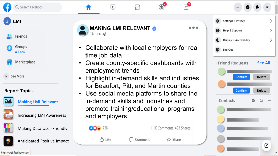 Contacts
Making LMI Relevant
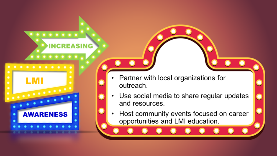 Increasing LMI Awareness
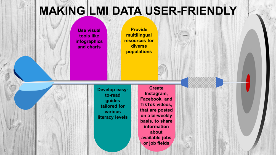 Making Data User-Friendly
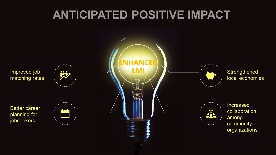 Anticipated Positive Impact
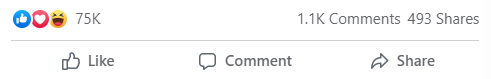 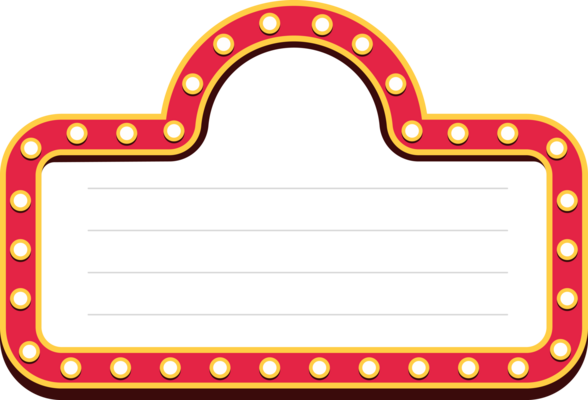 INCREASING
Partner with local organizations for outreach.
Use social media to share regular updates and resources.
Host community events focused on career opportunities and LMI education.
LMI
AWARENESS
MAKING LMI DATA USER-FRIENDLY
Provide multilingual resources for diverse populations
Use visual tools like infographics and charts
Create Instagram, Facebook, and TikTok videos, that are posted on a bi-weekly basis, to share information about available jobs or job fields
Develop easy-to-read guides tailored for various literacy levels
ANTICIPATED POSITIVE IMPACT
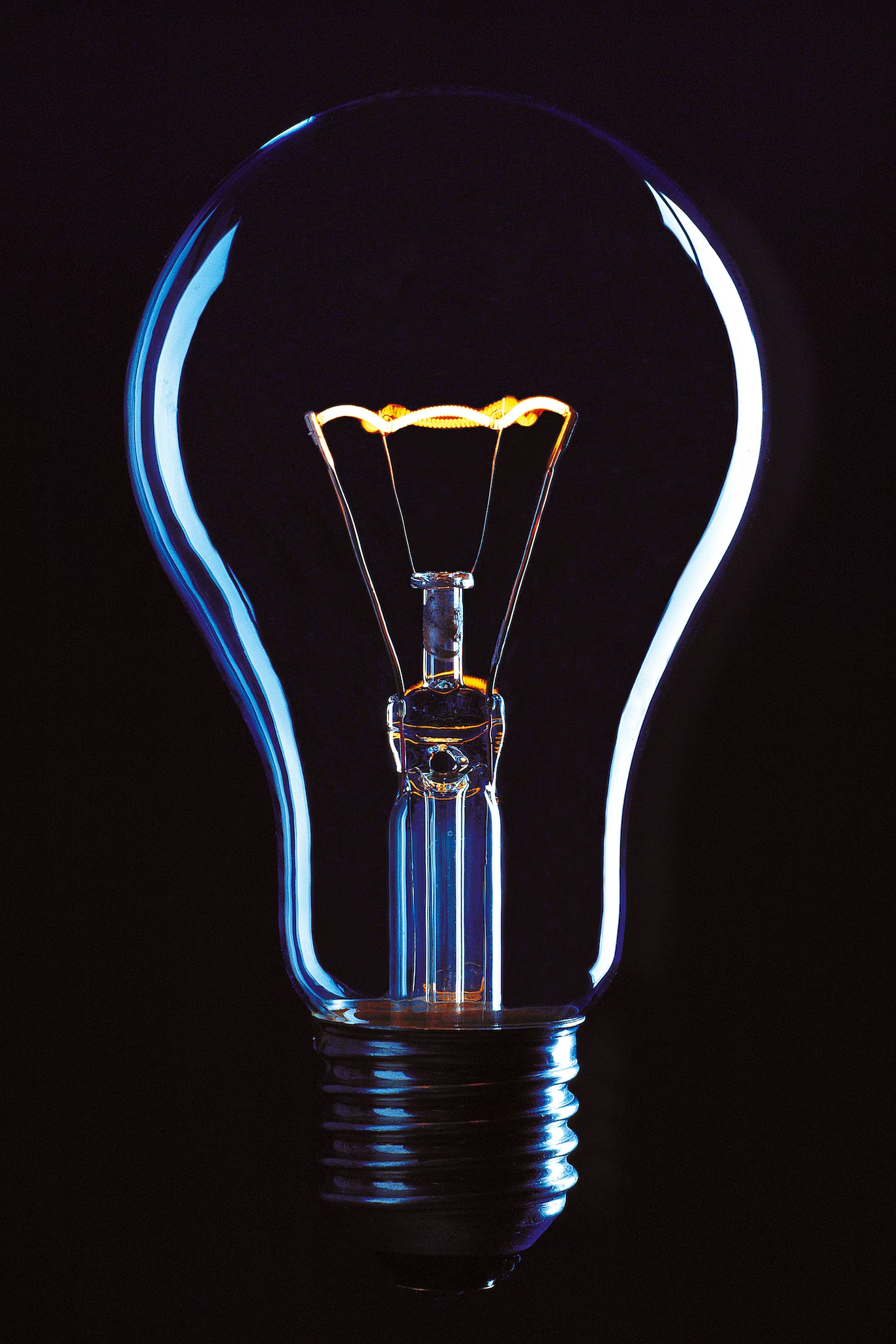 ENHANCED
LMI
Improved job matching rates
Strengthened local economies
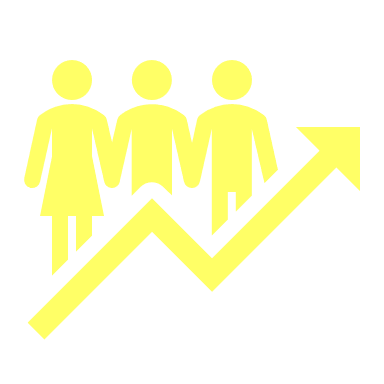 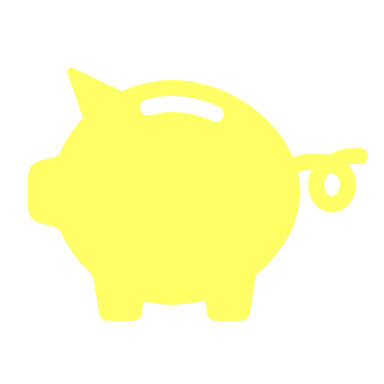 Increased collaboration among  community organizations
Better career planning for jobseekers
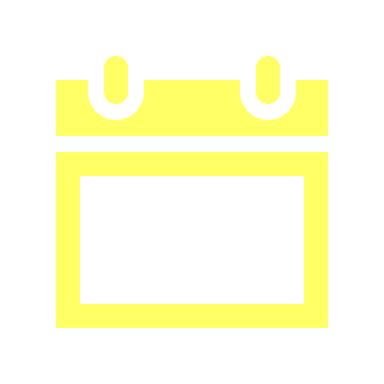 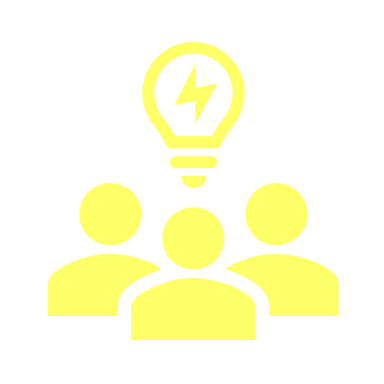 
Together, we can bridge the gap and empower jobseekers in Eastern NC.
